Прийоми обчислення в межах 10
Таблиці додавання і віднімання. Залежність значення суми (різниці) від зміни одного доданка (зменшуваного)
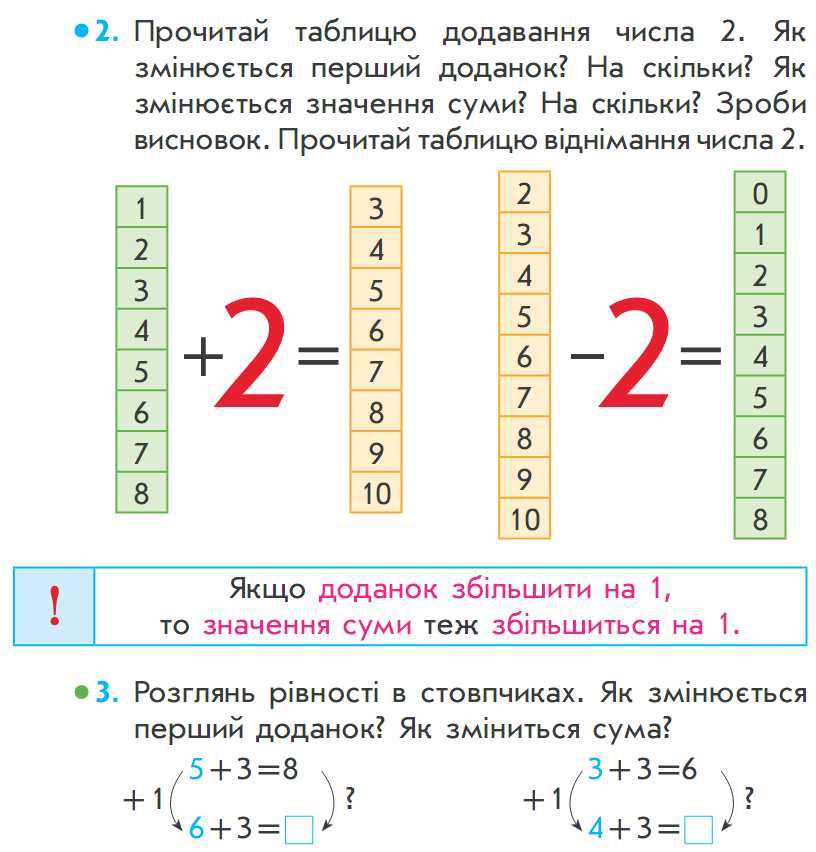 +1
+1
+1
+1
+1
+1
+1
+1
+1
+1
+1
+1
-1
+1
+1
-1
+2
+2
+3
+3
-2
-2
+ 3
- 2
8
+1
+1
+2
+2
-2
-2
+3
+3
-2
+2
2